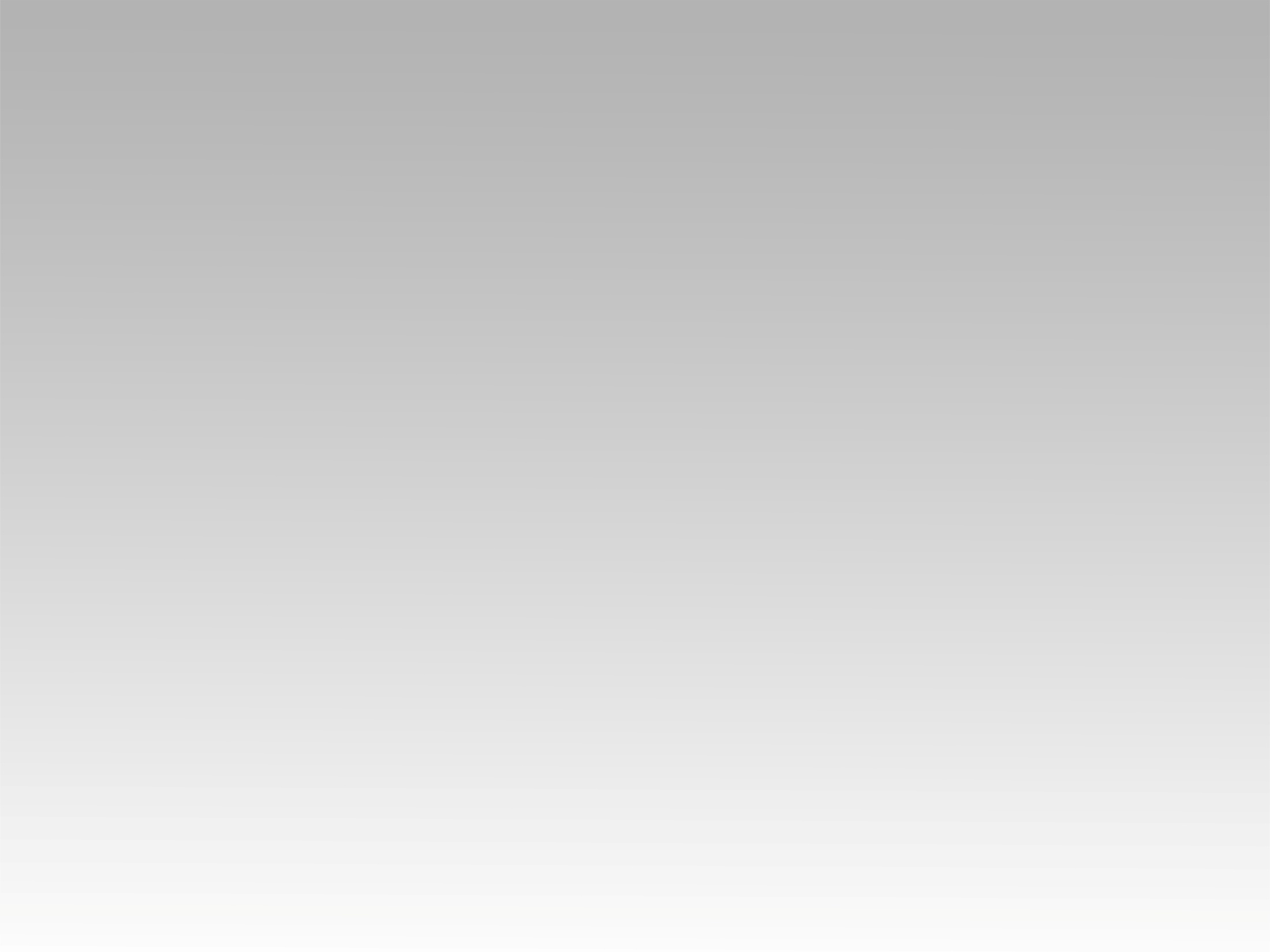 تـرنيــمة
سامحنا يا فادينا باركنا يا يسوع
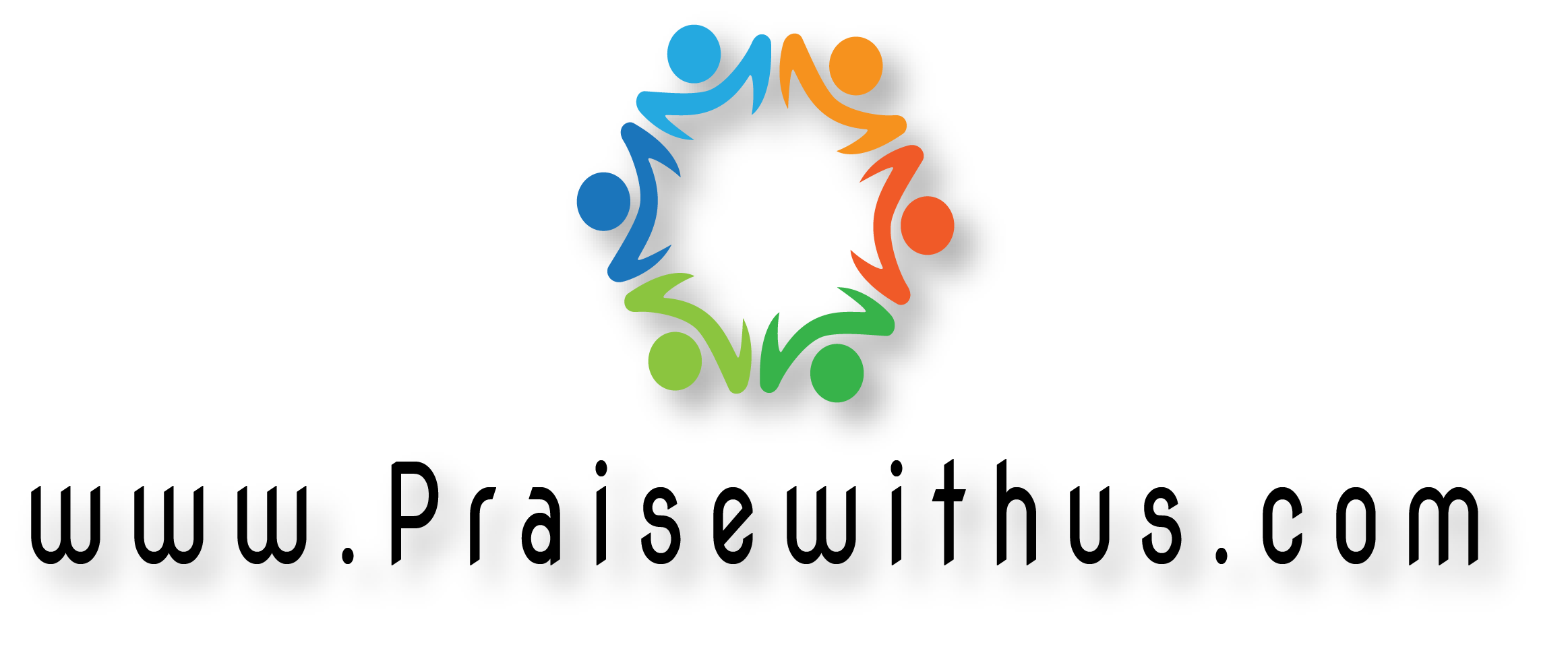 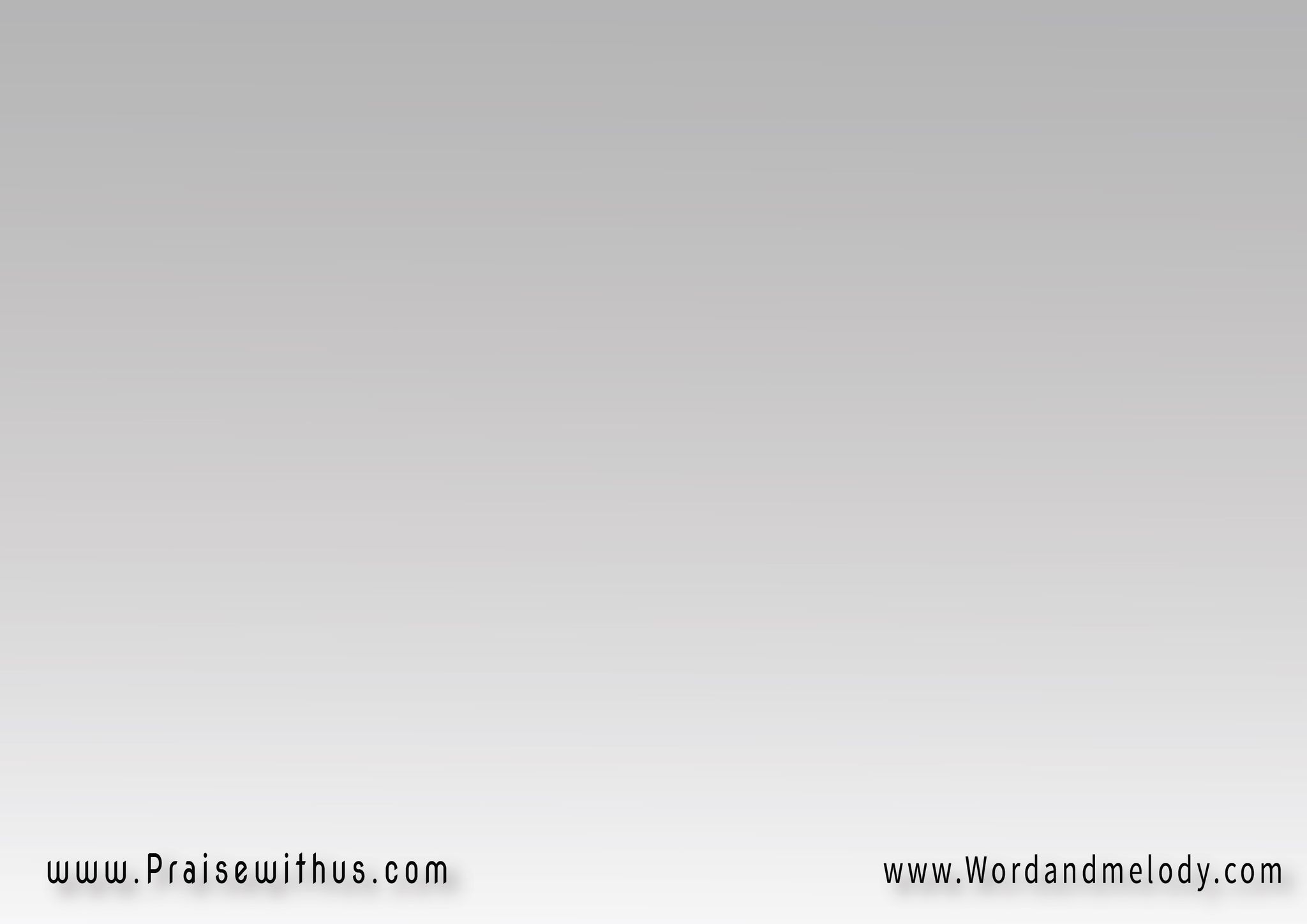 القرار:سَامِحْنا يا فادِينا   بَارِكْنا يا يَسوععُيُوننا بتِترَجَّاك   مَليَانَة بالدُّمُـوع
samehna ya fadina   barekna ya yasouaoionna betetrajjak   maliana bleddomoa

Redeemer, forgive us, bless us Jesus. 
Our teary eyes are waiting for You.
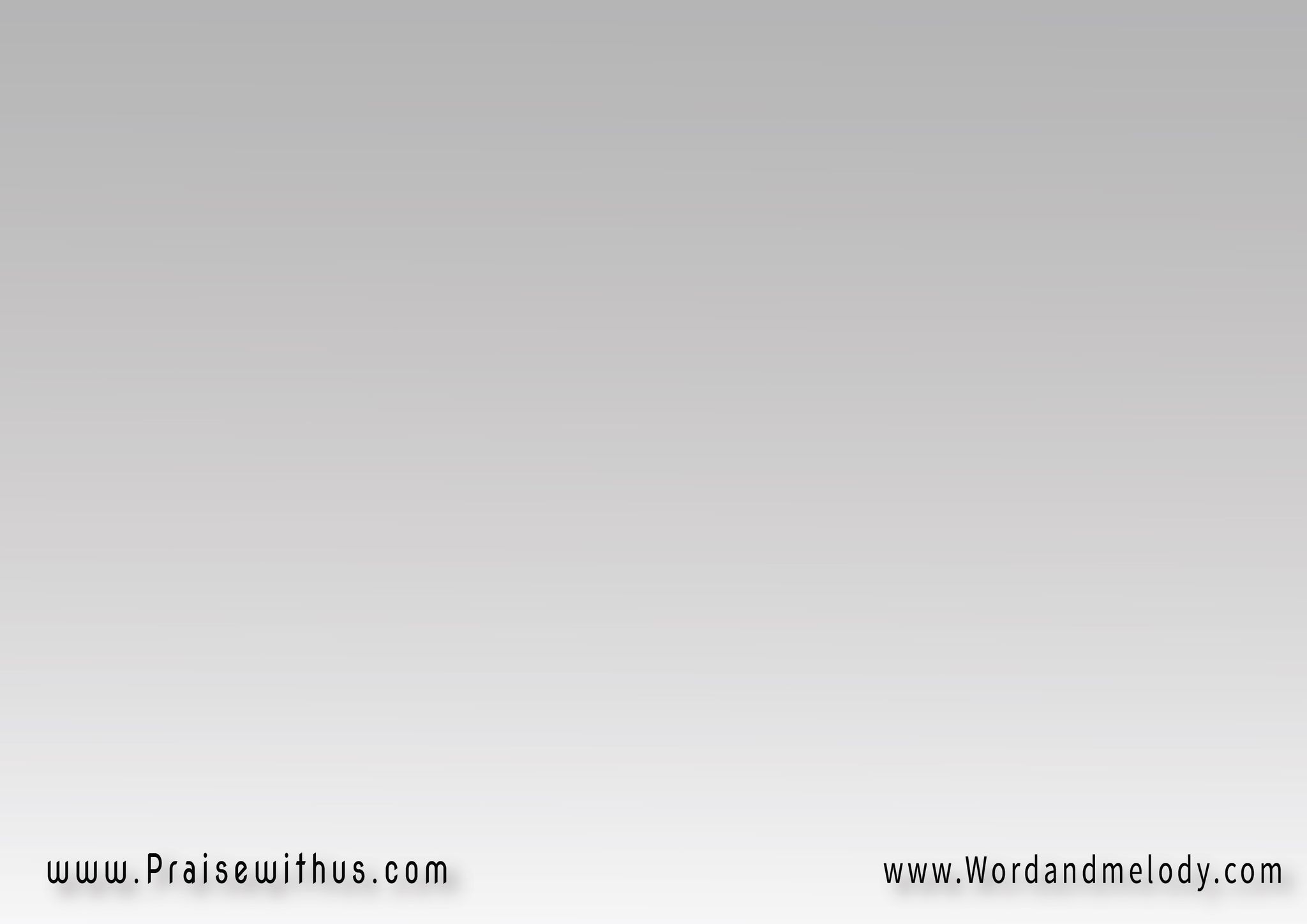 1- 
إنتَ إلَهنا الحَيّ   إنتَ اللي قُرَيِّب جَايهاتِيجي وِتعَزِّينــــا   وِتِمسَح الدُّمُــــــــوع
enta elahna alhai   entalli orayyeb jaihateji wet aazzina   we temsah elddomoa


You are our living God Who is coming soon 
to comfort us and wipe the tears.
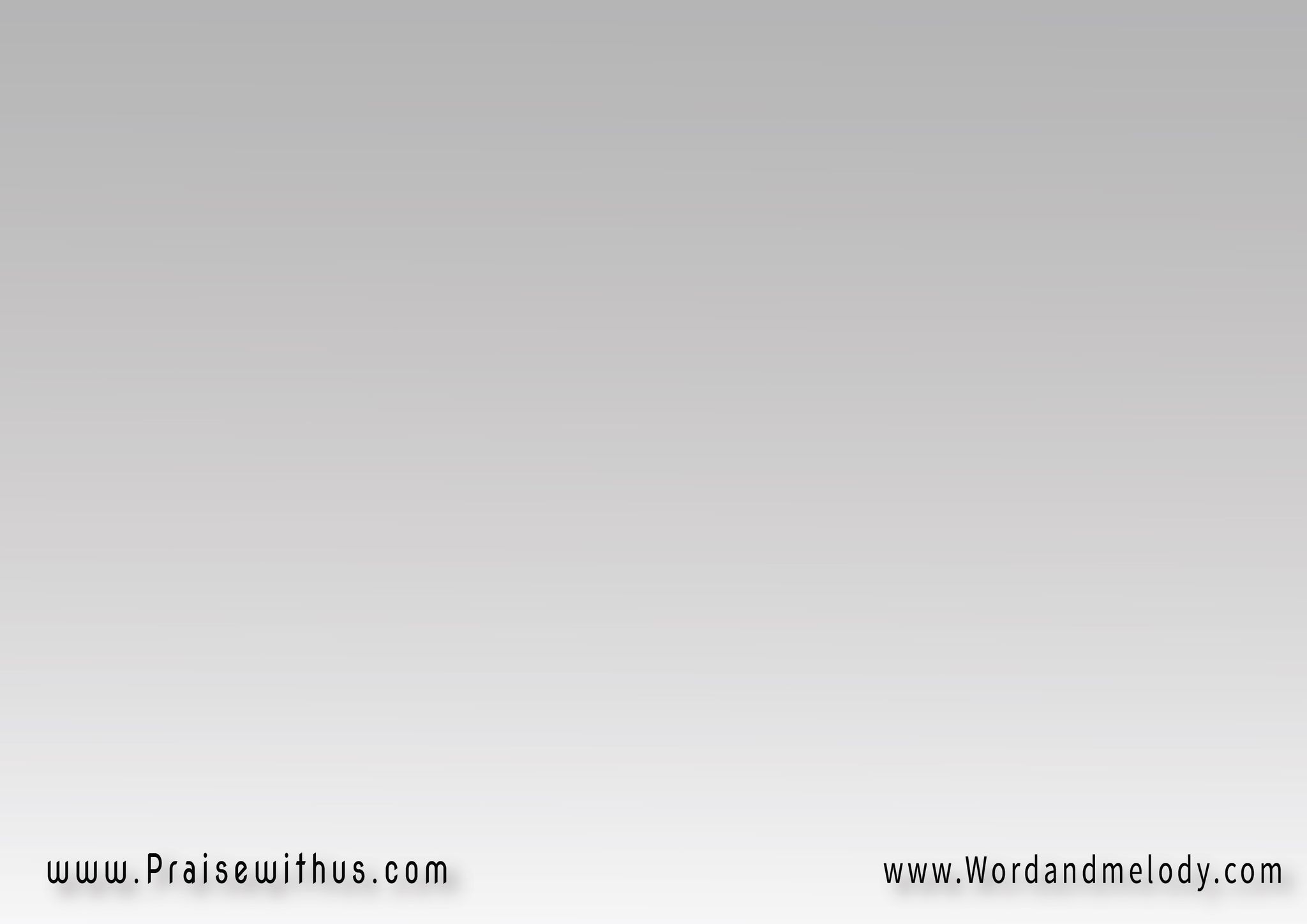 القرار:سَامِحْنا يا فادِينا   بَارِكْنا يا يَسوععُيُوننا بتِترَجَّاك   مَليَانَة بالدُّمُـوع
samehna ya fadina   barekna ya yasouaoionna betetrajjak   maliana bleddomoa

Redeemer, forgive us, bless us Jesus. 
Our teary eyes are waiting for You.
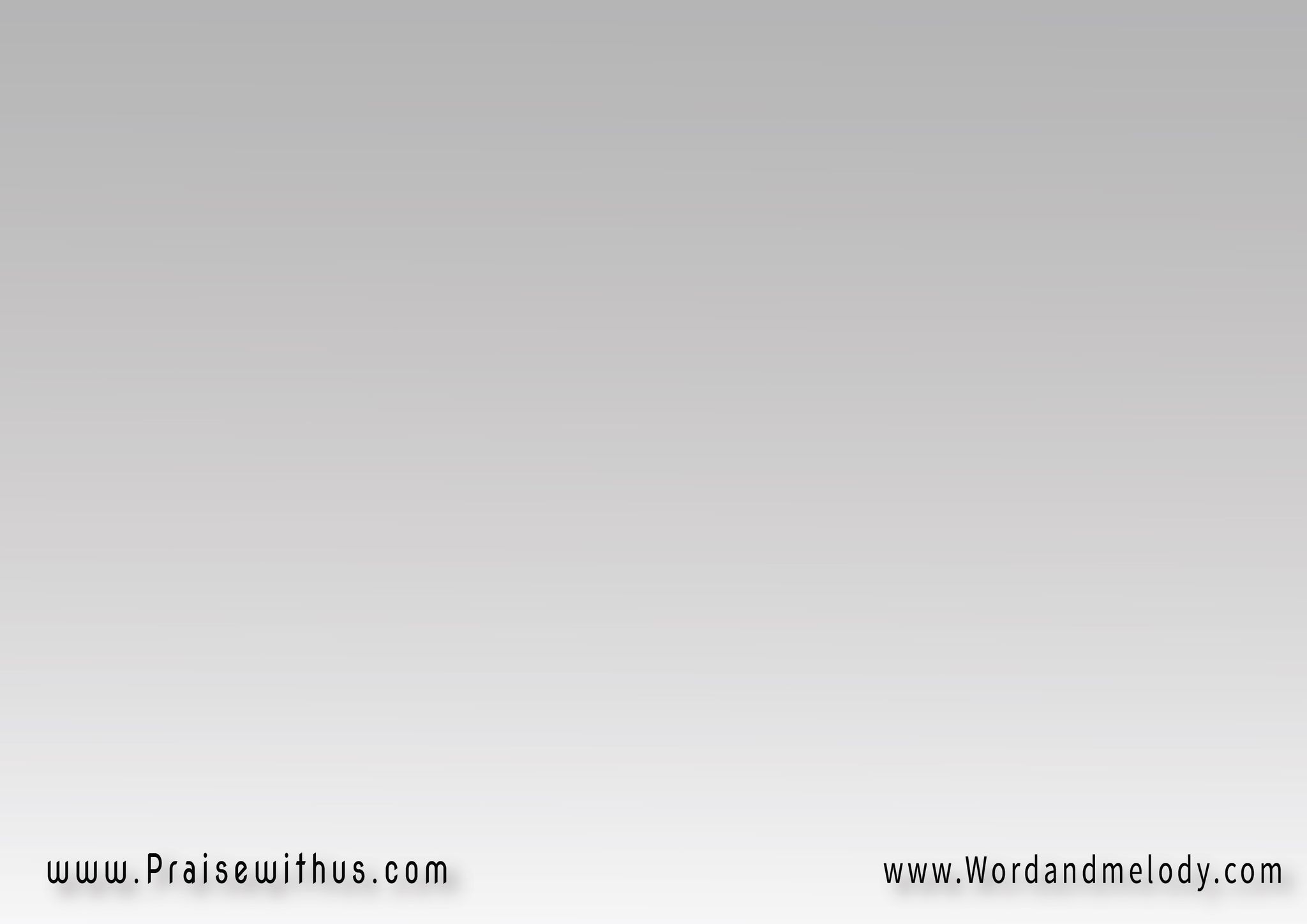 2- 
دَايمَاً نِتعَدَّى عَليك   وِالعَالَم بيغرِيناقَوِّينا قَوِّينــــــا   مِن فَضلك يا يَسوع
dayman netaadda aalaik   wel aalam byeghrinaawwina  awwina   men faDlak ya yasou

We always disobey You and listen to the world. Please Jesus strengthen us.
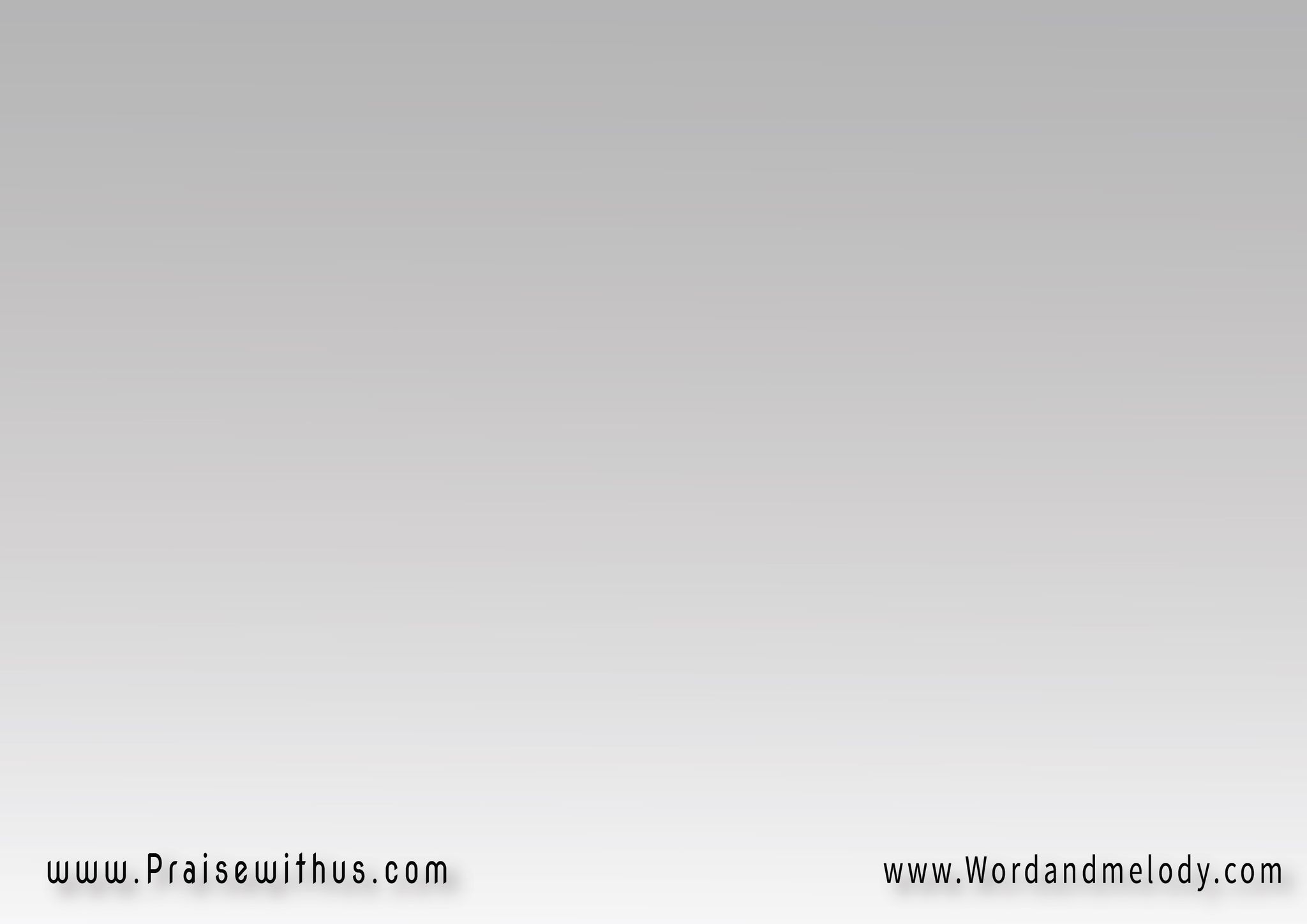 القرار:سَامِحْنا يا فادِينا   بَارِكْنا يا يَسوععُيُوننا بتِترَجَّاك   مَليَانَة بالدُّمُـوع
samehna ya fadina   barekna ya yasouaoionna betetrajjak   maliana bleddomoa

Redeemer, forgive us, bless us Jesus. 
Our teary eyes are waiting for You.
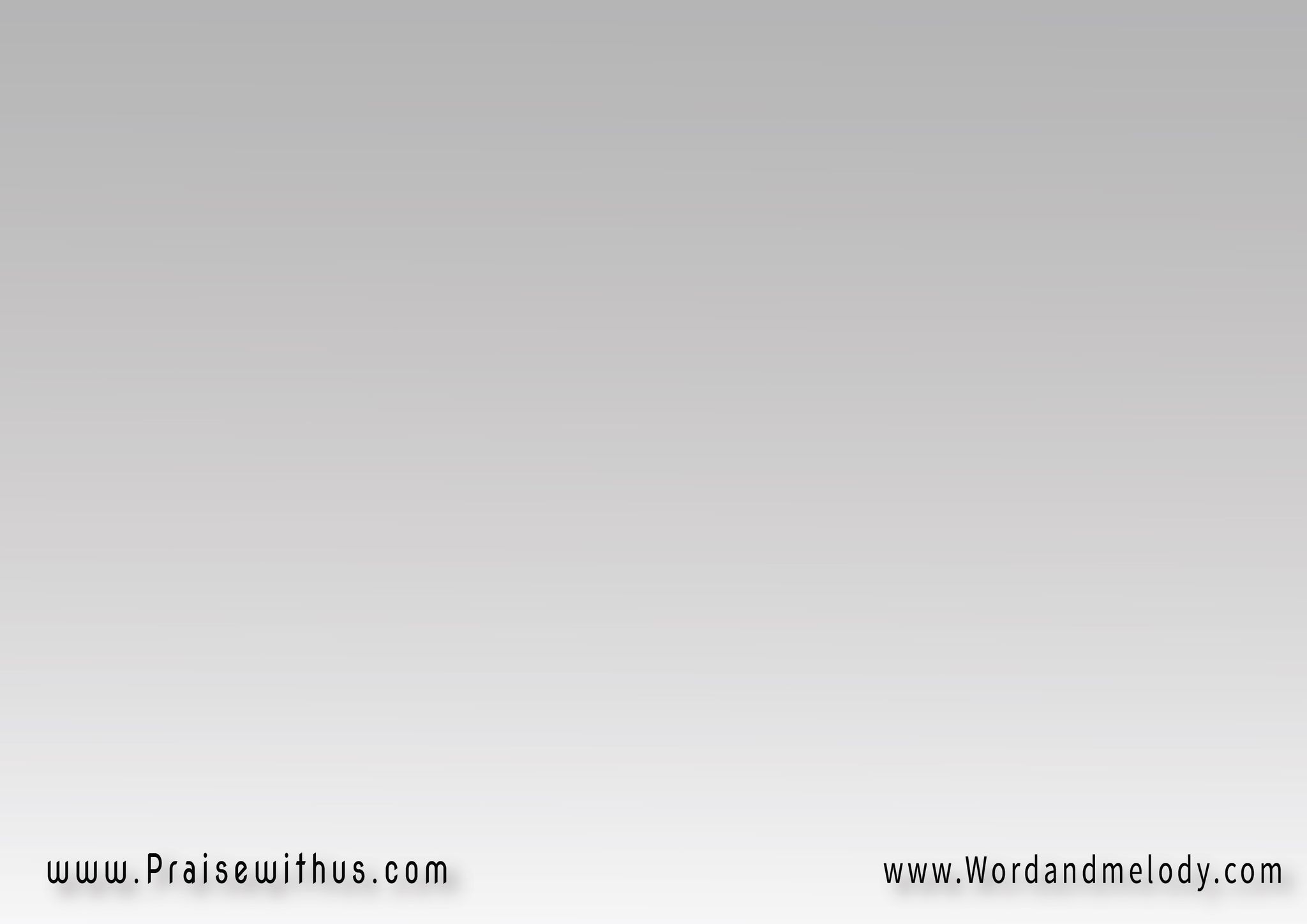 3- 
تَغاضَى عَن خَطايَانا   عَظِّمْ لُطفَك وَيَّاناوَضَعْ يَدَك عَلينـــــــــا   وبَارِكْ الجُمُــوع
taghaDa aan khataiana aazzem lotfak wayyanawa Daa yadak aalaina   we barek eljomoa


Disregard our sins with great patience. 
Place Your hand on us to bless us all.
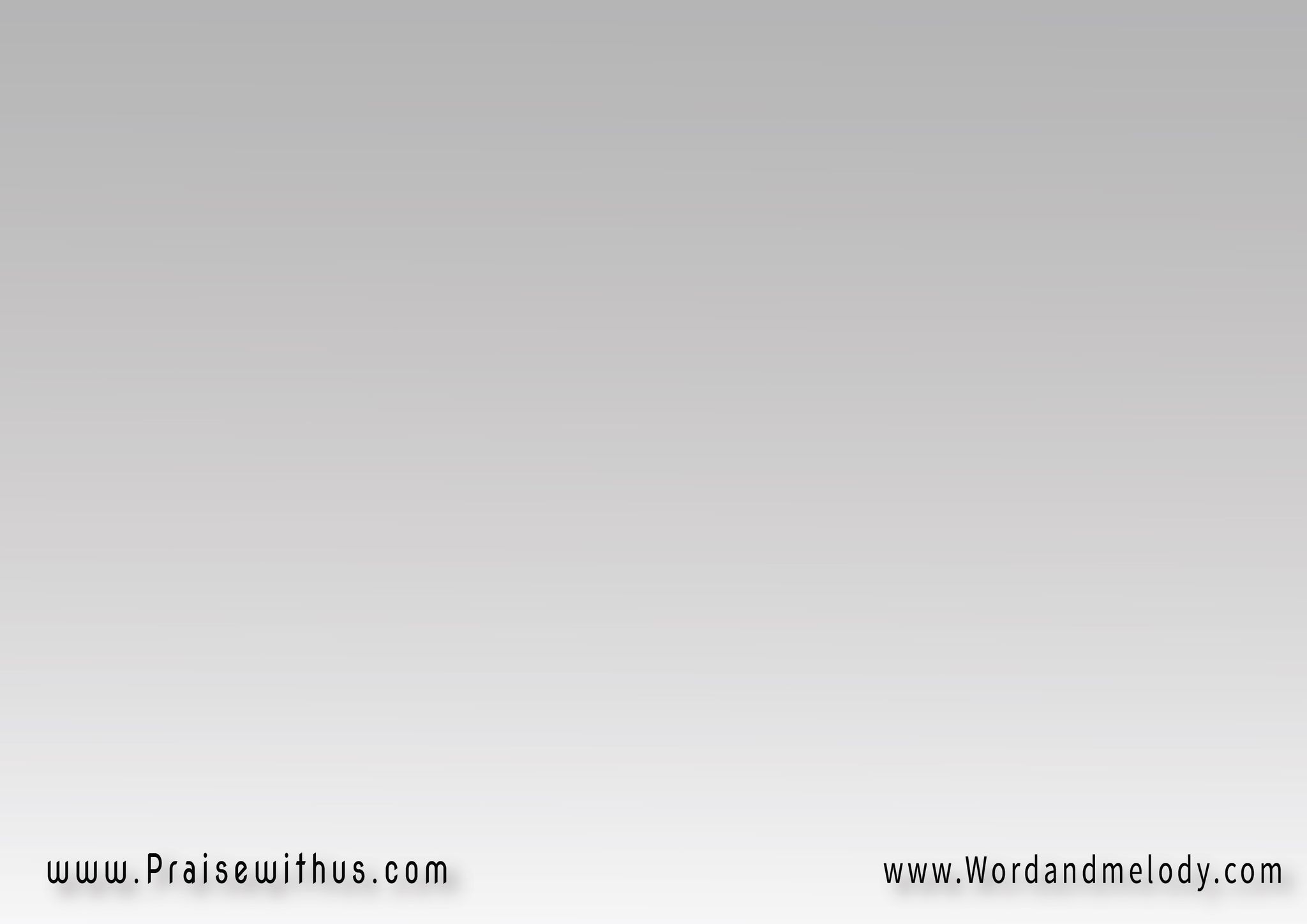 القرار:سَامِحْنا يا فادِينا   بَارِكْنا يا يَسوععُيُوننا بتِترَجَّاك   مَليَانَة بالدُّمُـوع
samehna ya fadina   barekna ya yasouaoionna betetrajjak   maliana bleddomoa

Redeemer, forgive us, bless us Jesus. 
Our teary eyes are waiting for You.
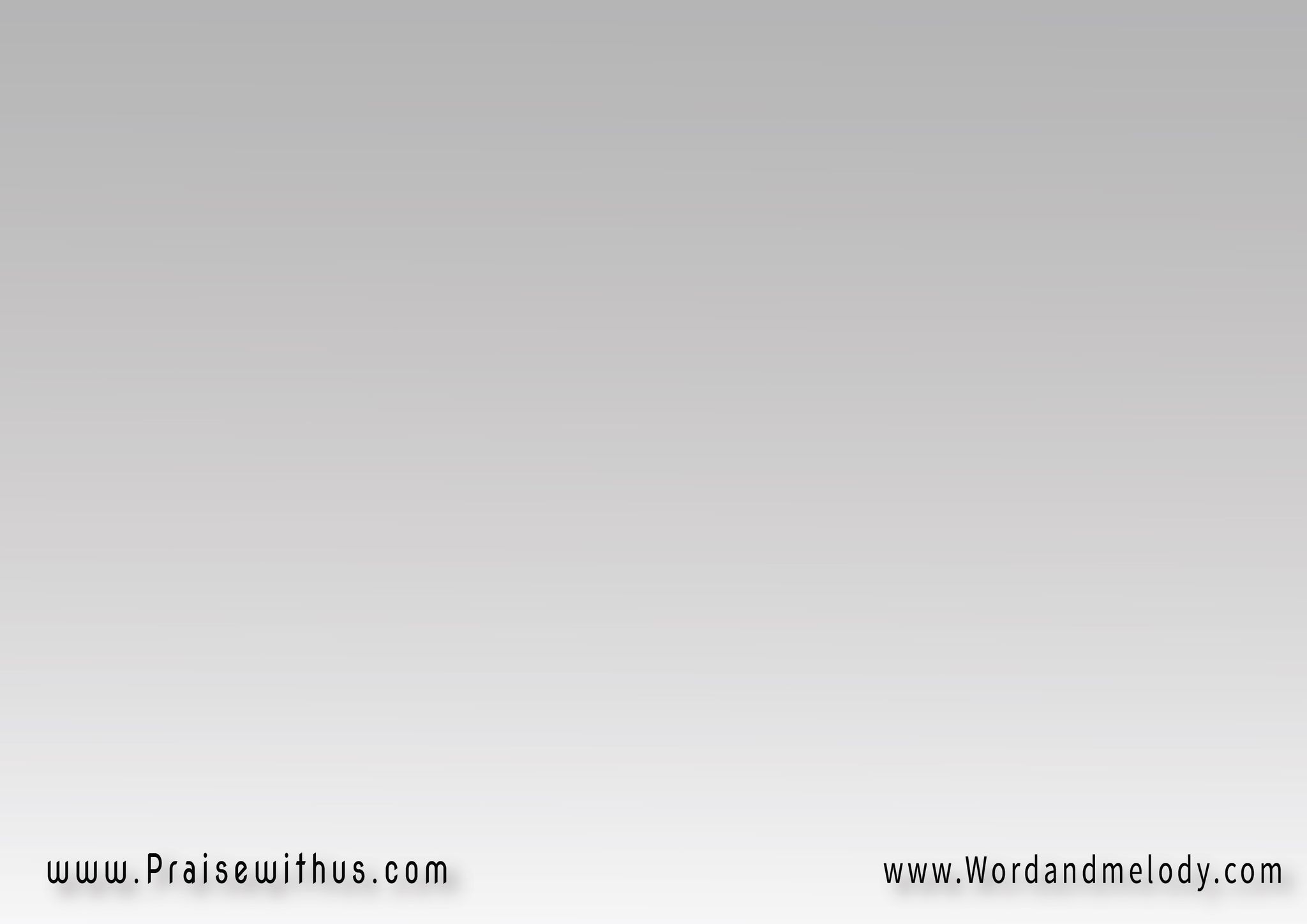 4- 
نوصِيك بعَمَل يَدِيك   خُدَّامك وِالسَّامعِينخُطــــــــاة وِمُؤمِنيـن   أورِدْهُم لِليَنبُــــوع
noSeek be aamal yadaik khoddamak welssamaeenkhotah we moameneen   awredhom lel yanboa



We beg You for Your creation, all those who
 work for You and those who listen, sinners 
and believers to lead them to the spring.
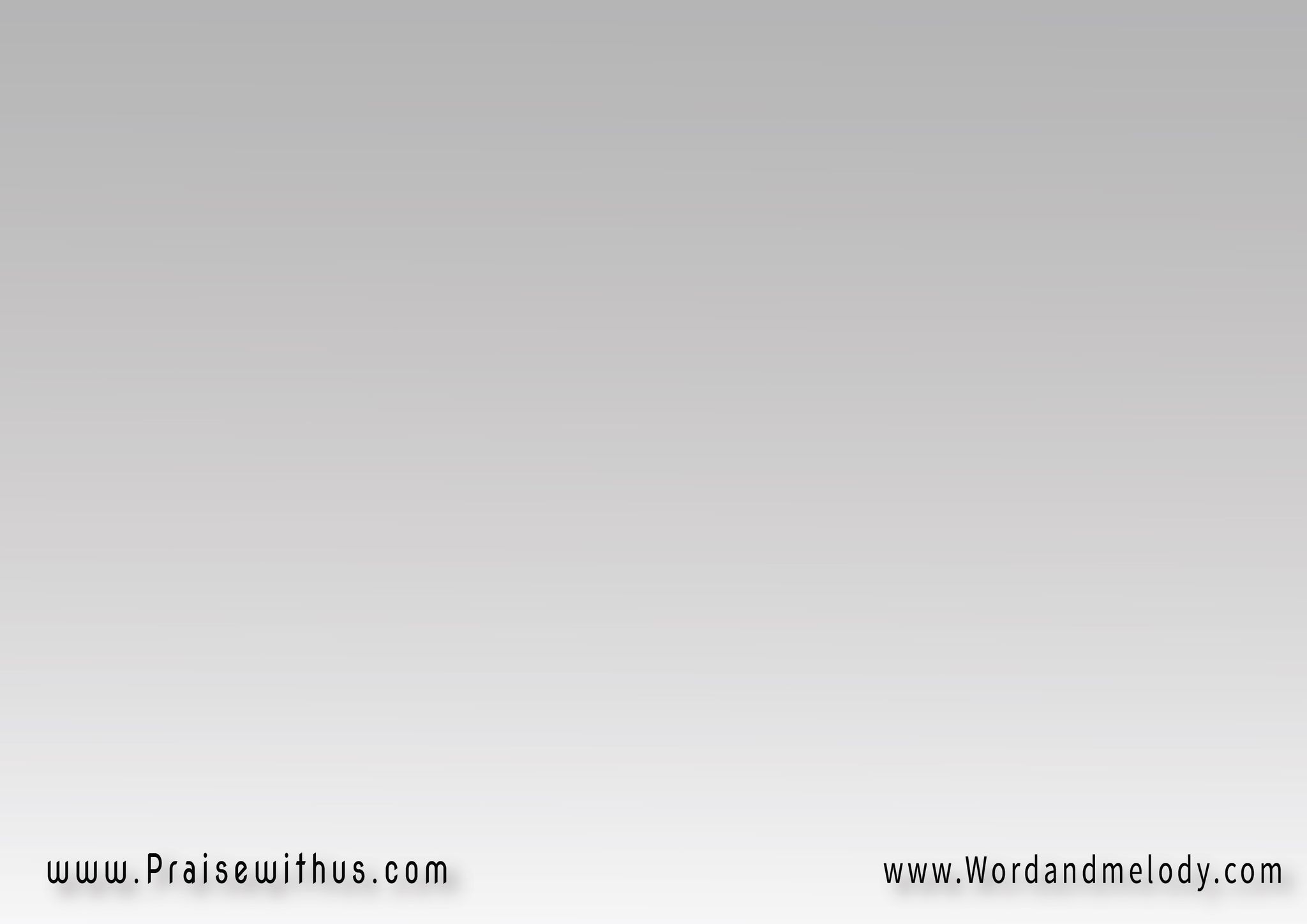 القرار:سَامِحْنا يا فادِينا   بَارِكْنا يا يَسوععُيُوننا بتِترَجَّاك   مَليَانَة بالدُّمُـوع
samehna ya fadina   barekna ya yasouaoionna betetrajjak   maliana bleddomoa

Redeemer, forgive us, bless us Jesus. 
Our teary eyes are waiting for You.
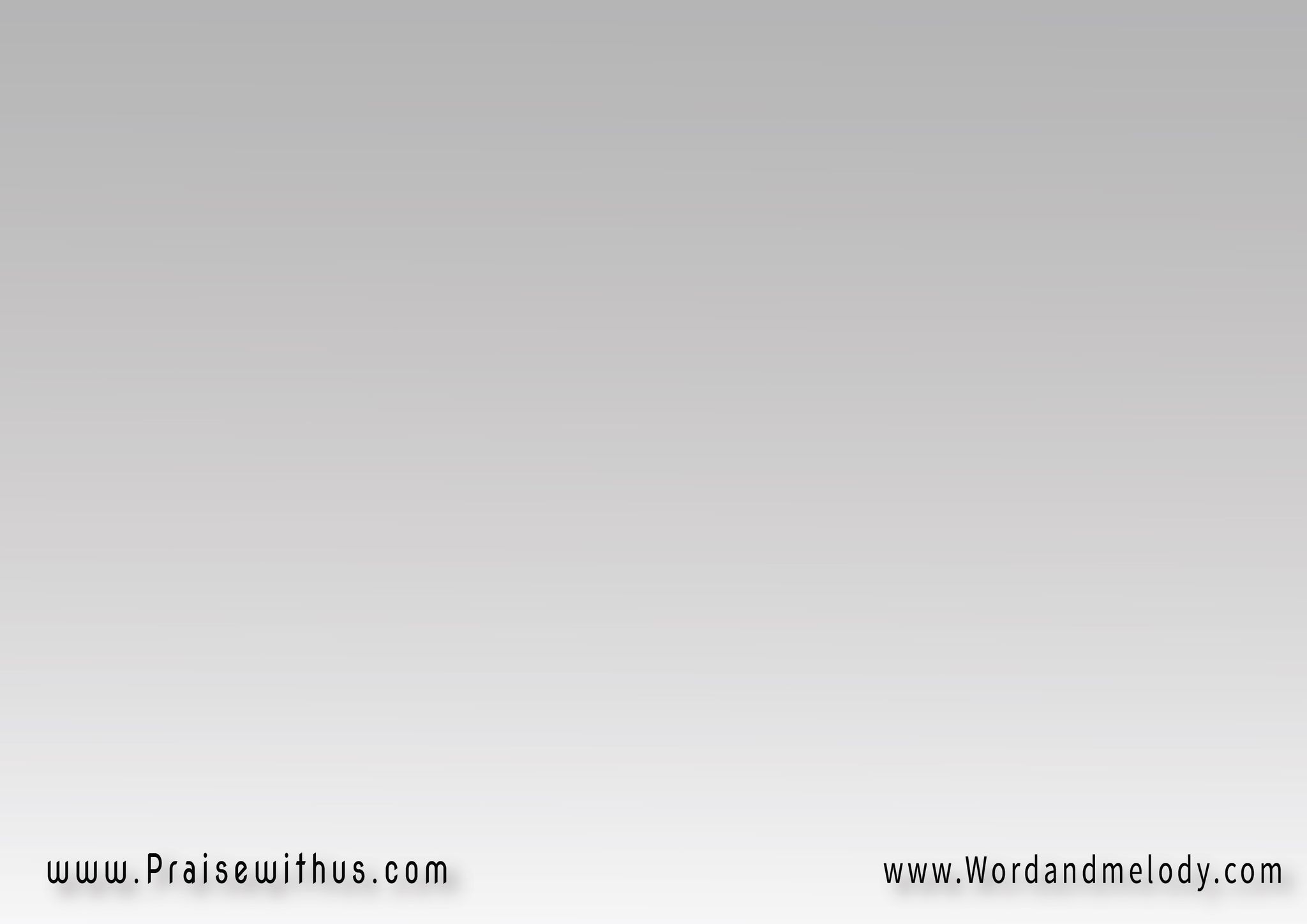 5- 
وَلا حَاجَة نِستاهِلها   مِن اللي بتقَدِّمهَــادي مَحَبِّتك تُغمُرنا   نُسجُد لَك في خُشُوع

wala haja nestahelha   men elli bet addemhadi mahabbetak toghmorna   nosjod lak fi khoshoa



We deserve nothing of Your blessings.
 Your love covers us. We bow humbly to You.
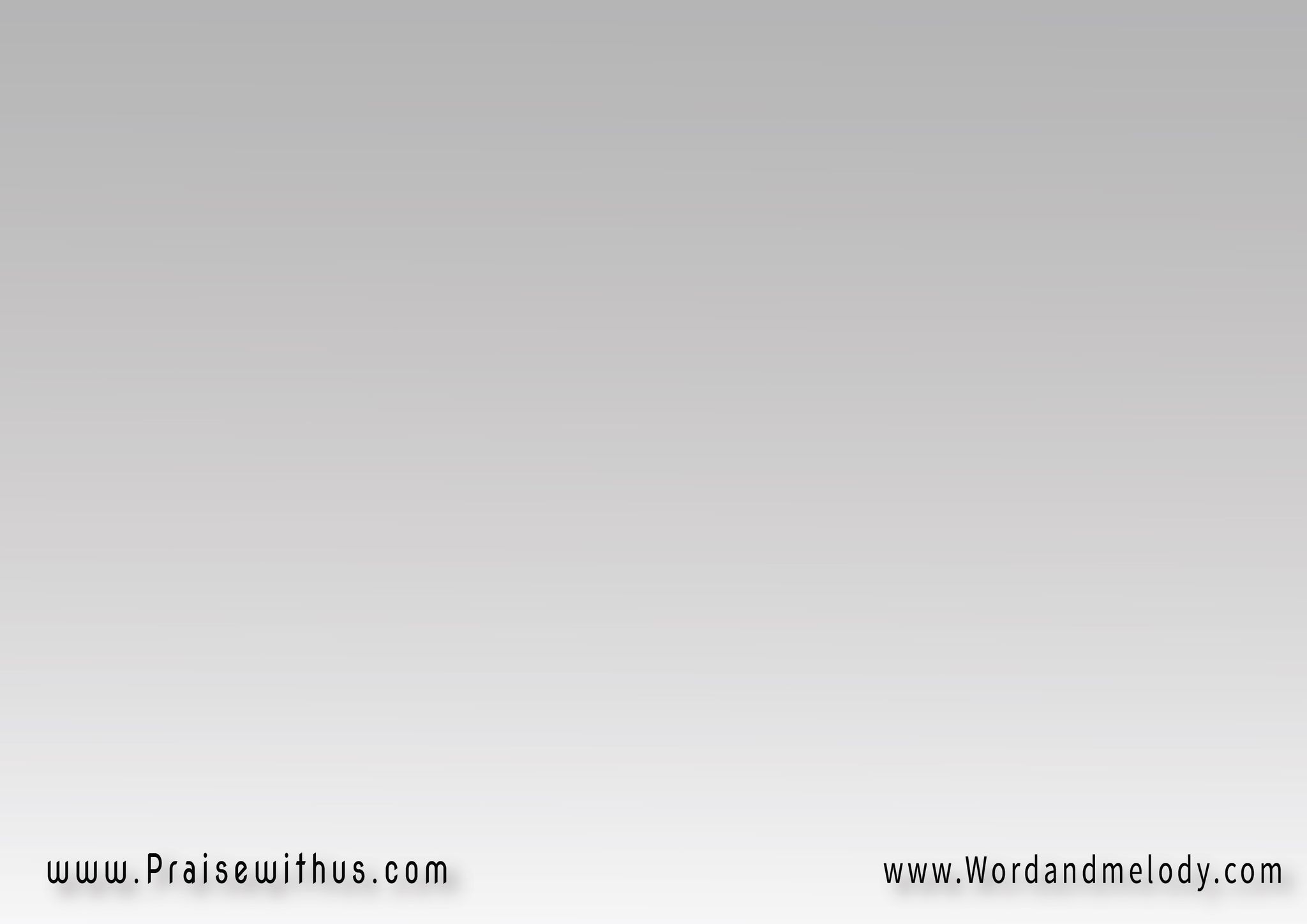 القرار:سَامِحْنا يا فادِينا   بَارِكْنا يا يَسوععُيُوننا بتِترَجَّاك   مَليَانَة بالدُّمُـوع
samehna ya fadina   barekna ya yasouaoionna betetrajjak   maliana bleddomoa

Redeemer, forgive us, bless us Jesus. 
Our teary eyes are waiting for You.
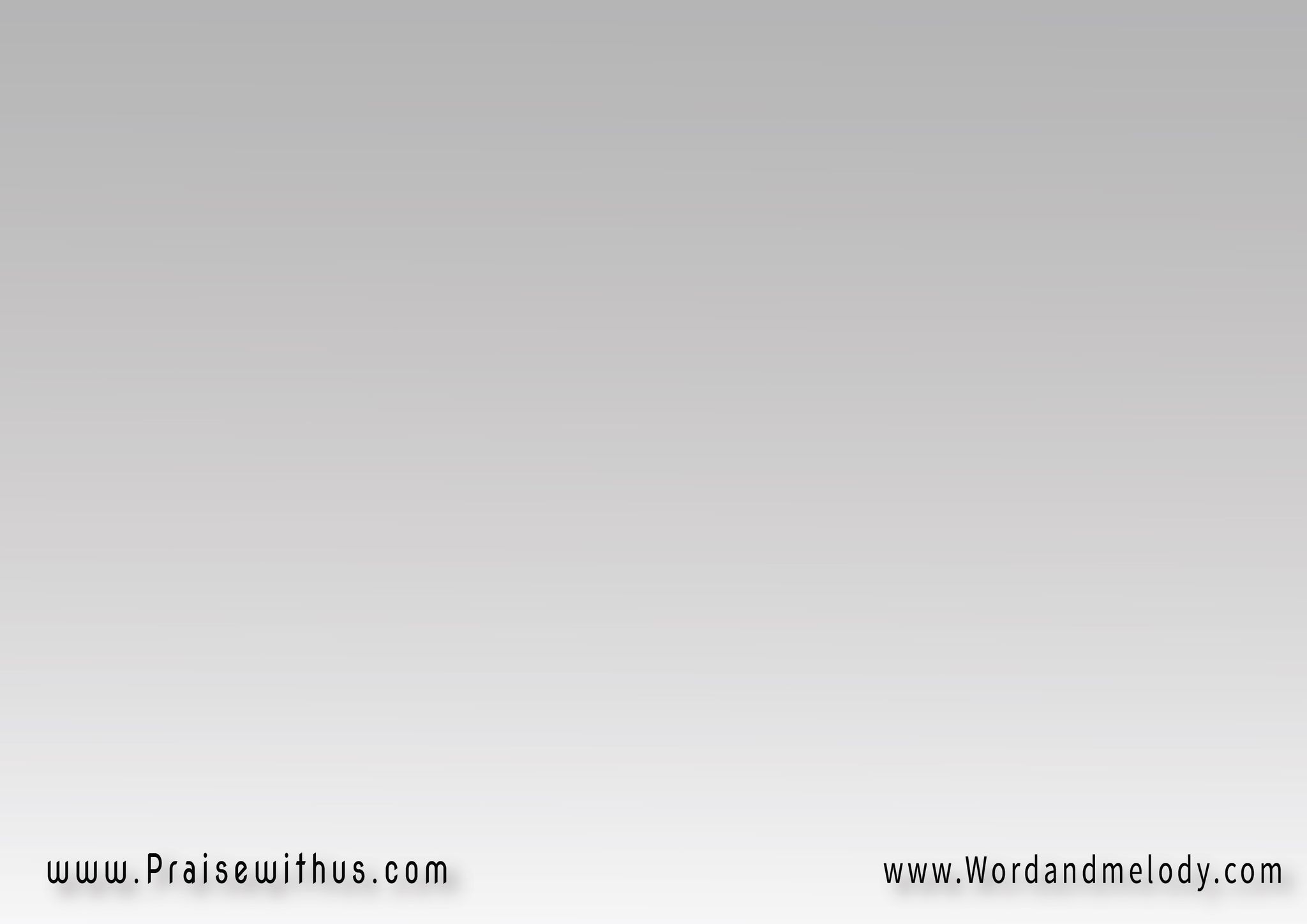 6- 
عَلى القُلوب بتِقرَع   وِطوبَة لِلِّي يسمَــعويتوب توبَة مِن قلبه   توبَة مِن غِير رُجُوع
aala alolob beteqraa   we toba lelli yesmaawe yetob toba men albo   toba men gher rojoa


You knock on hearts, blessed is him who opens
 and repents from the heart with no return to sin.
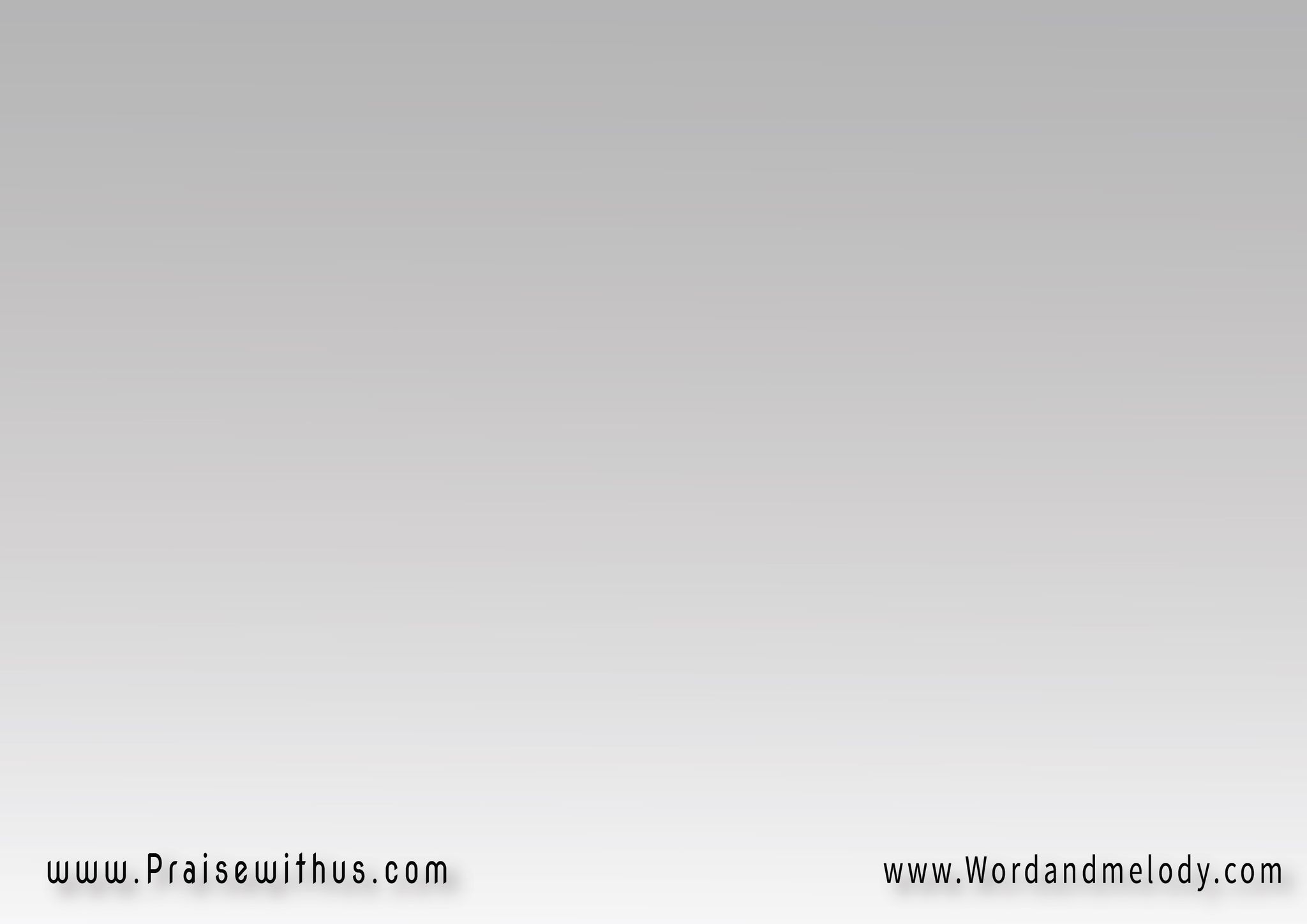 القرار:سَامِحْنا يا فادِينا   بَارِكْنا يا يَسوععُيُوننا بتِترَجَّاك   مَليَانَة بالدُّمُـوع
samehna ya fadina   barekna ya yasouaoionna betetrajjak   maliana bleddomoa

Redeemer, forgive us, bless us Jesus. 
Our teary eyes are waiting for You.
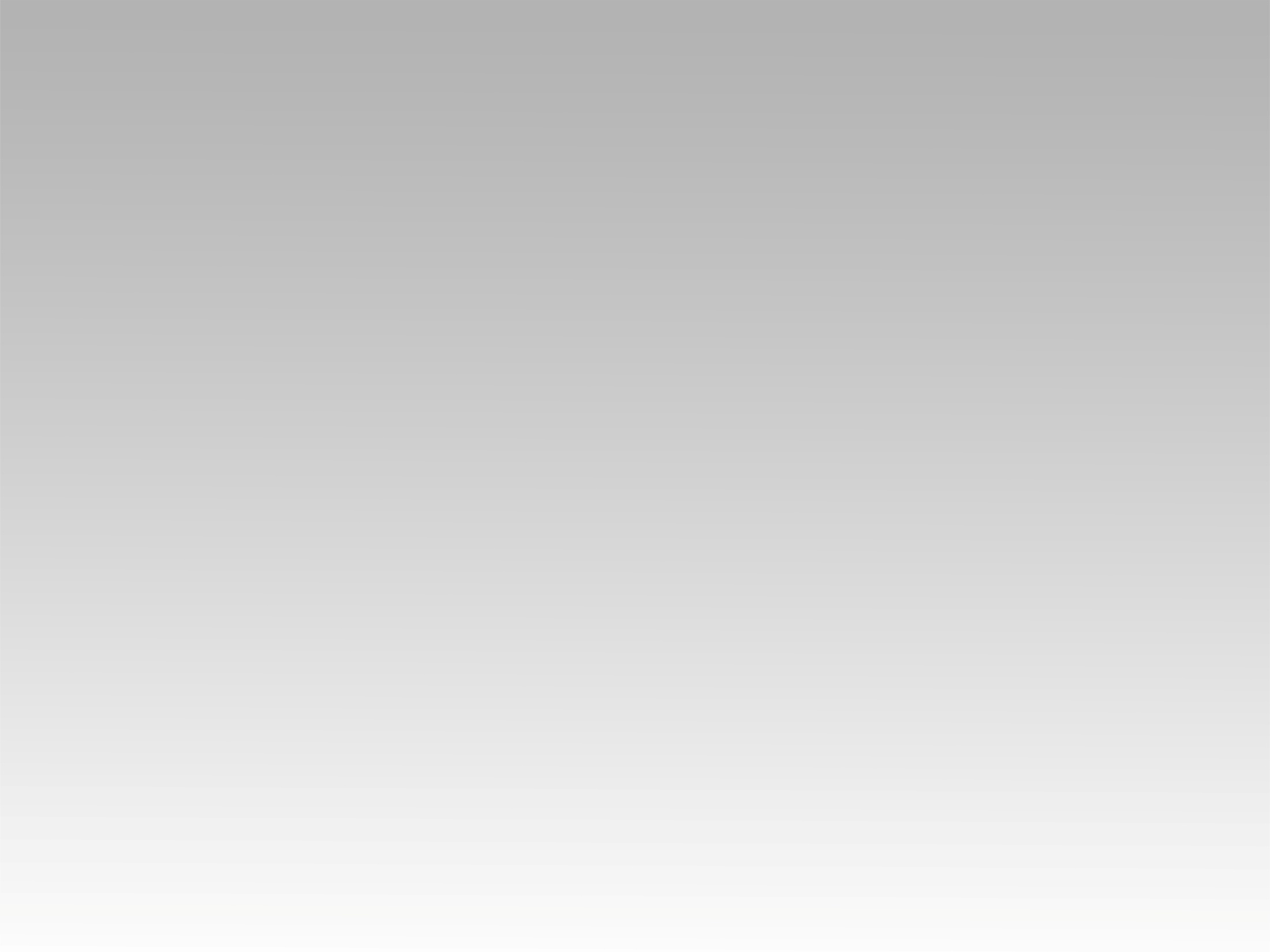 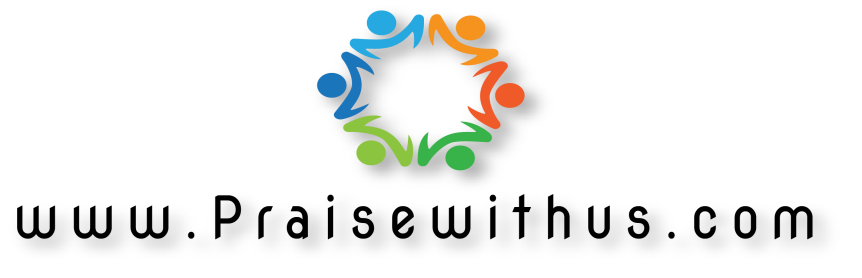